Erin’s Law Presentation
Middle School
What today is about
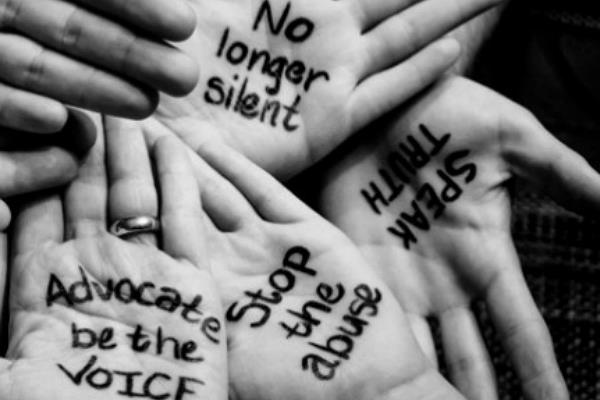 Every year, we learn what to do in case of a tornado, fire or an intruder. 
It’s also important to also know how to recognize and keep yourself and others safe from abuse.
This is a difficult and serious topic. Please be respectful of our time together. 
If anyone needs to step out due to the nature of the topic, it is ok to do so and I can meet with you after the presentation.
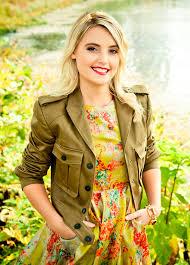 Erin Merryn
Erin’s Law
“The very first part of healing is shattering the silence”
Types of Abuse
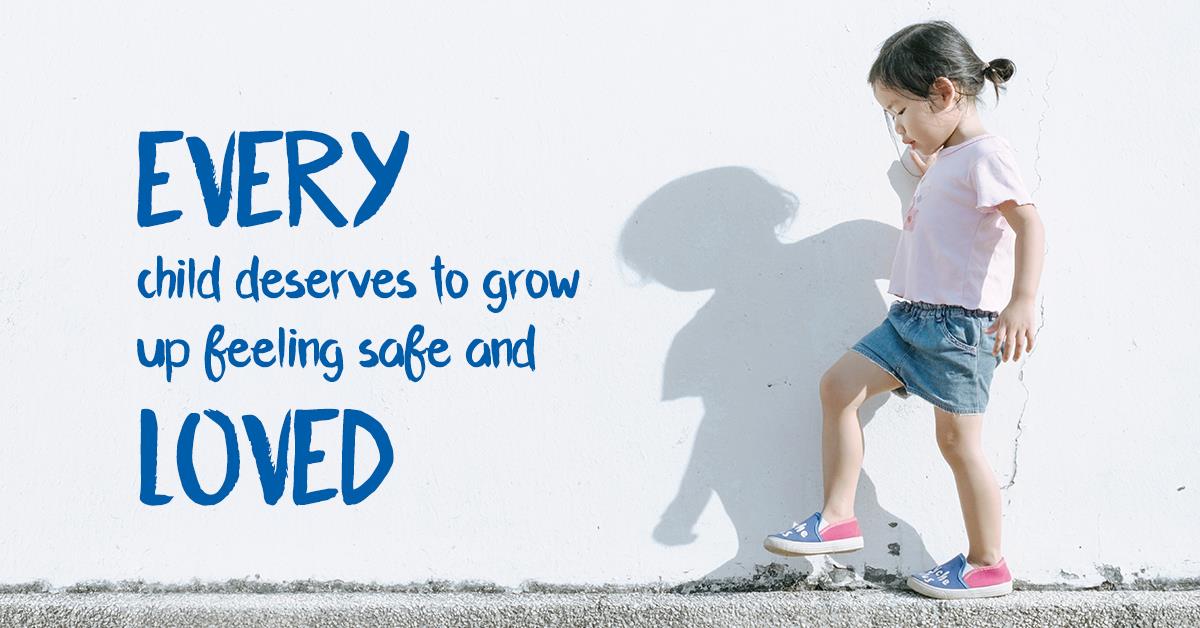 Physical
Emotional
Neglect
Sexual
Sexual Abuse and Grooming
“The silence was killing me.

And that's all there ever was. Silence. 
It was all I knew. Keep quiet. 
Pretend nothing had happened, that nothing was wrong. And look how well that was turning out.”
― J. Lynn, Wait for You
Trusted Adults
Parents
Other family members
Your friend’s parents
Teachers, social worker, etc.
Coaches
Church leaders
Police and other emergency responders
On Line Sexual Abuse and Exploitation
Internet Safety
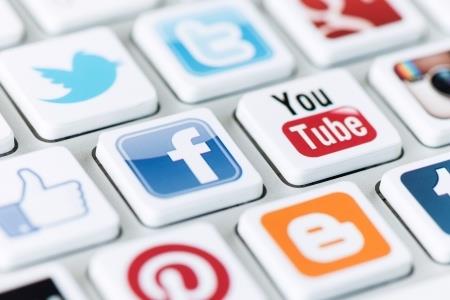 Do not give out your passwords or log into a friend’s device.
Make your settings private. 
Be mindful of what your are posting and texting. It will be out there FOREVER!
If you are sent something that makes you feel uncomfortable, speak up.
Any Questions?
Please fill out your card
Name & Grade
Check a box:
I do not have any questions
I have a question, but it is        nothing urgent
I have an important question and/or need to chat ASAP
A Word About Self-Care